VPIS V SREDNJO ŠOLO
za šolsko leto 2023-2024
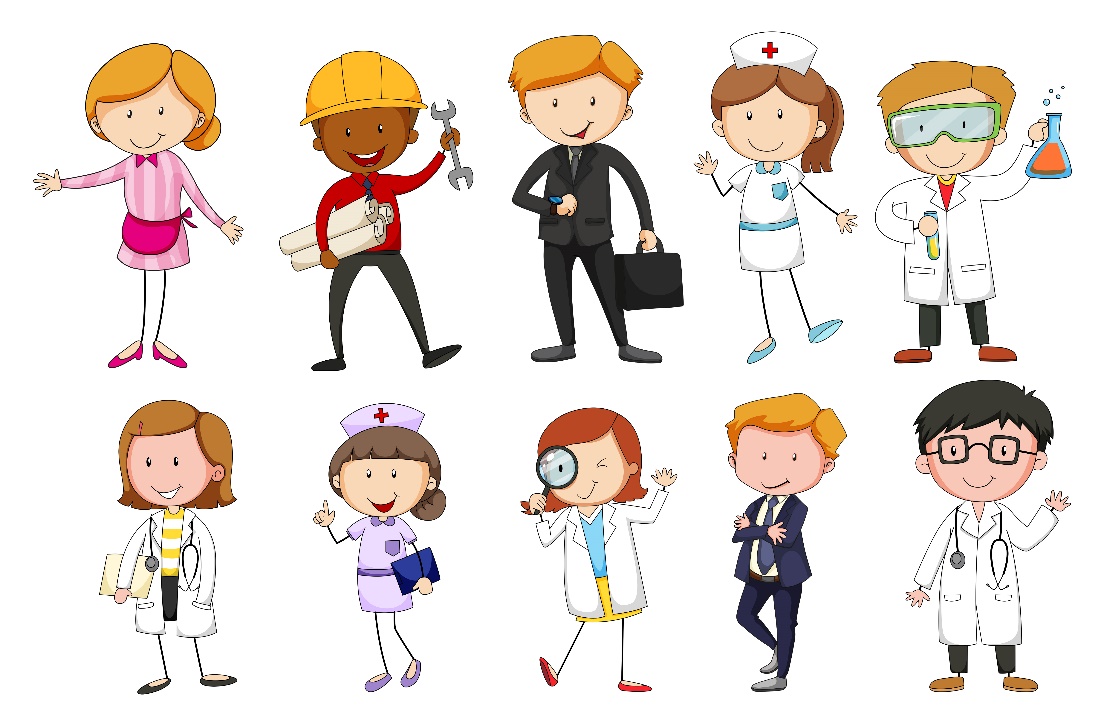 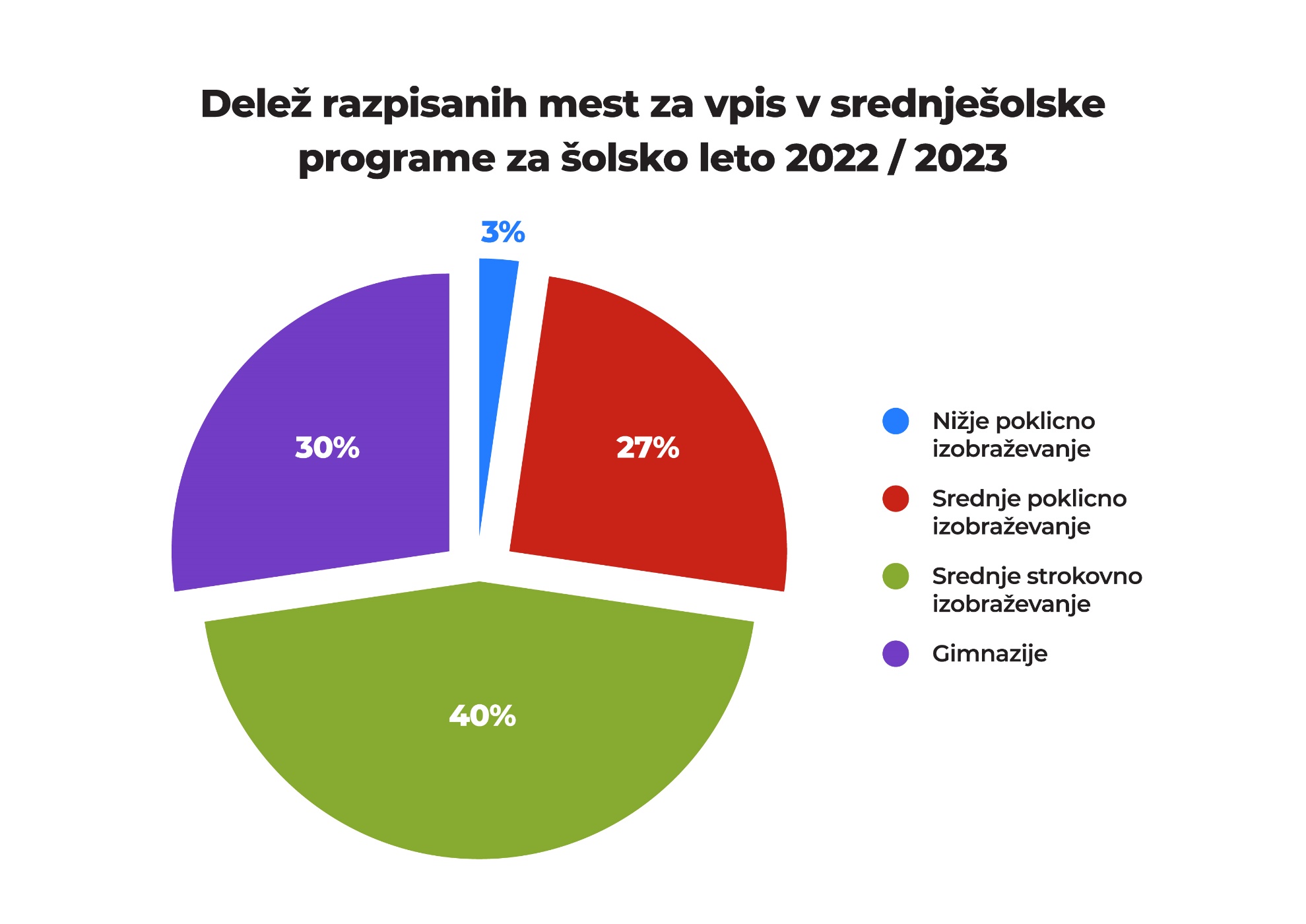 letos 2.188 devetošolcev
2.672 razpisanih mest v srednješolskih programih
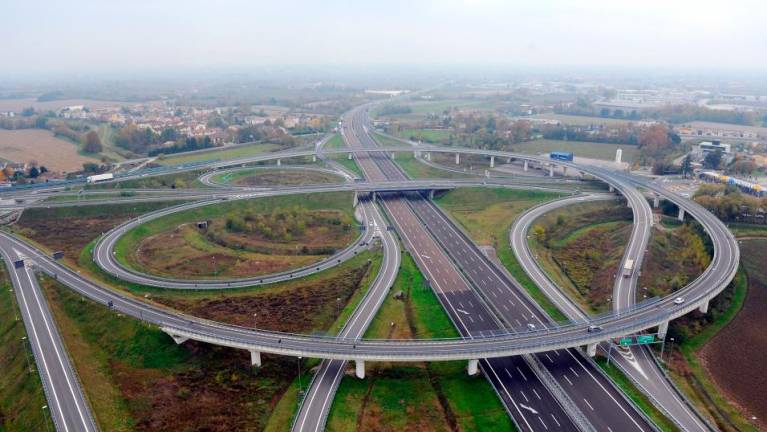 SVET MOŽNOSTI - SVET IZBIR
Pomembno vlogo pri informiranju otroka
imamo družina, šola, otrokovo okolje, …
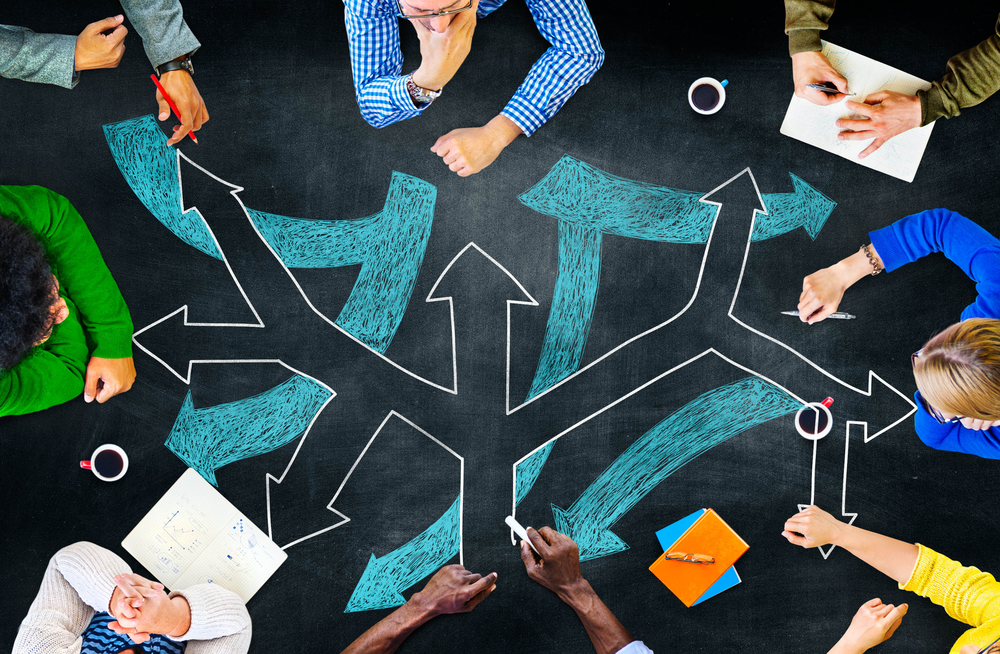 POMAGAJTE
svojemu otroku odgovoriti na vprašanja …
Katera so otrokova močna in katera šibka področja?Kaj rad počne? Kaj ga veseli?Česa ne mara početi?V čem je dober? V čem pa ne?Kakšne ocene ima?Kakšne so njegove učne in kakšne delovne navade?
RAZPIS ZA VPIS V SREDNJE ŠOLE
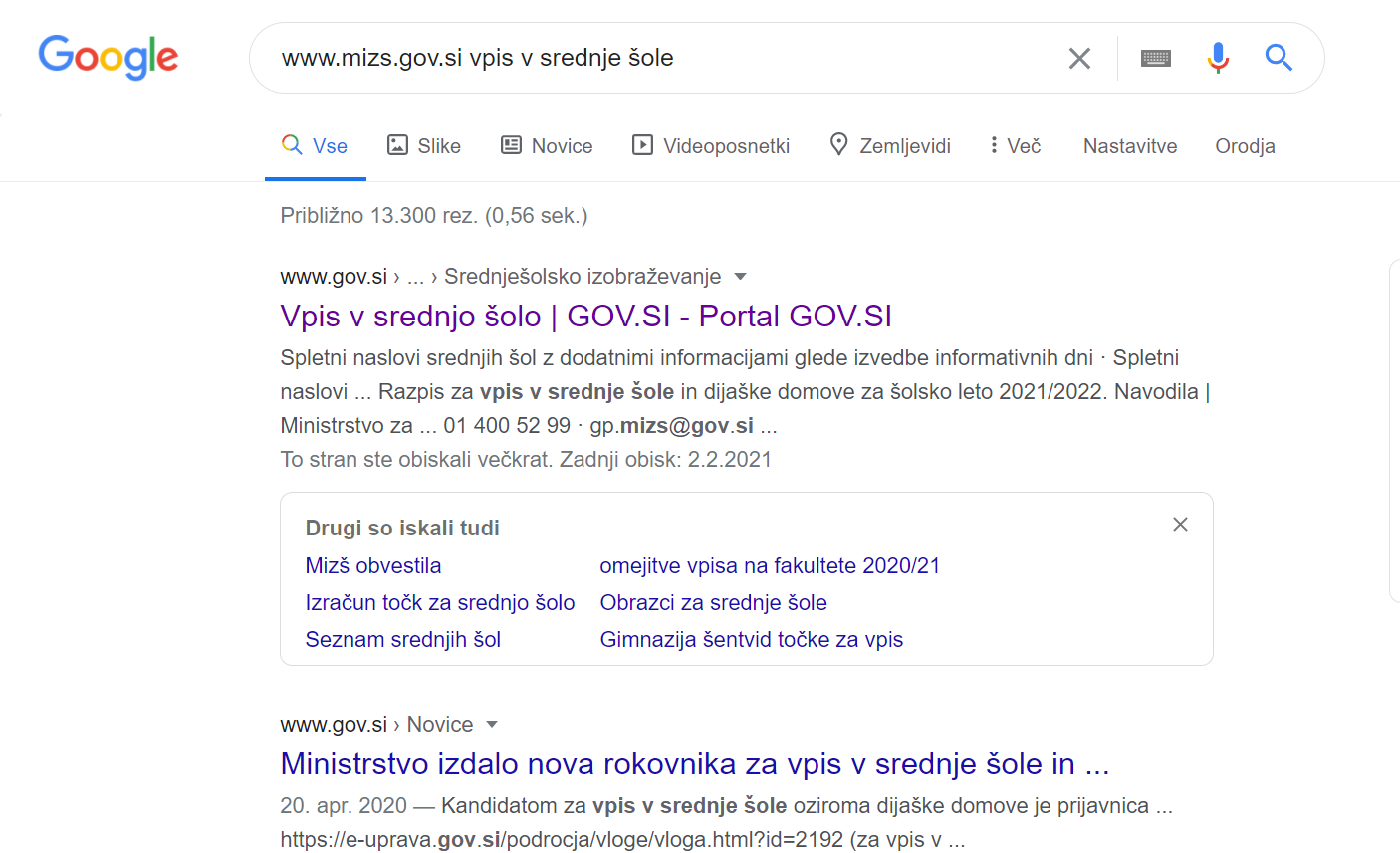 INFORMATIVNI DNEVI
na srednjih šolah

 
PETEK, 17.2.2023, ob 9. in 15. uri - pouka prost dan
SOBOTA, 18.2.2023, ob 9. uri
INFORMATIVNI DAN

 - informativnega dne se udeležite skupaj z otrokom        pogovor

obiščite 2 ali 3 šole

- vprašajte, kar vas zanima
ZA VEČ INFORMACIJ

v spletni brskalnik vpišite:

Vpis v srednjo šolo gov.si

- obiščite spletne strani srednjih šol

- posvetujte se s svetovalno delavko na srednji šoli
šole z visokim vpisom    :    deficitarni poklici
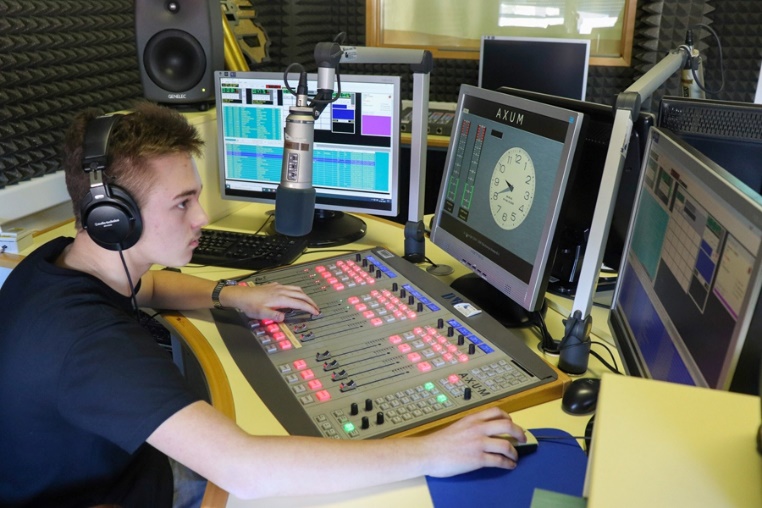 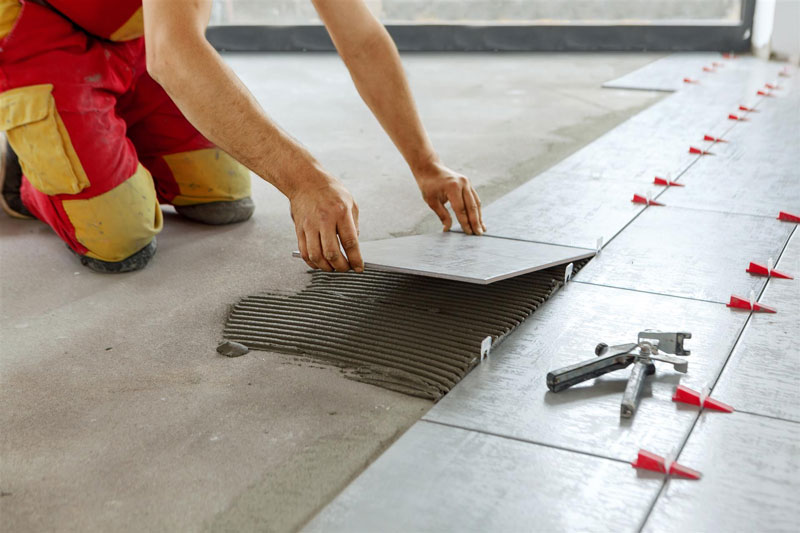 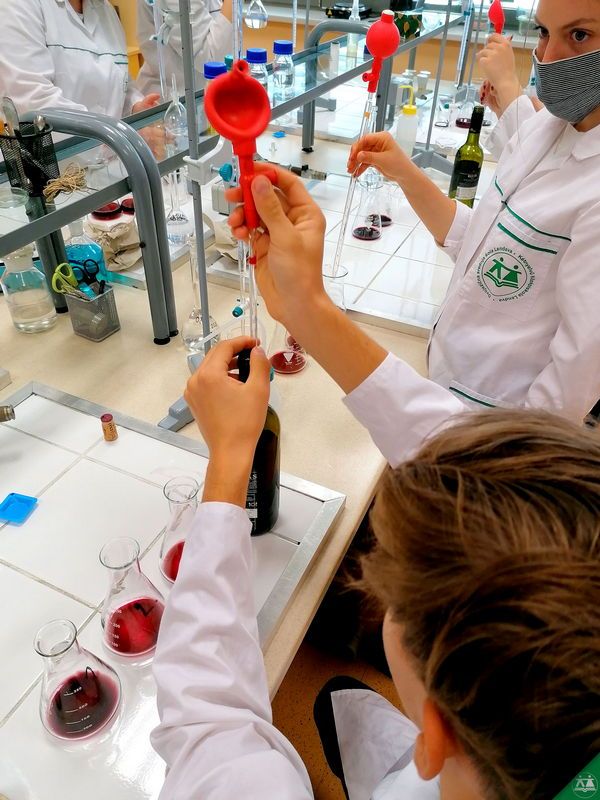 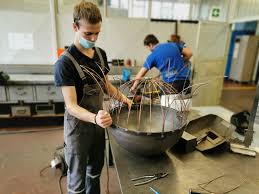 Kaj se bodo vpisovali naši devetošolci?
POMEMBNI DATUMI
*izjema športna gimnazija in preizkusi nadarjenosti - posredovanje dokumentacije do 2.3.2023
Šola obvesti o izpolnjevanju pogojev do 27.3.2023
Prijava za vpis v srednjo šolo

Prijavo bomo izpolnjevali v šoli okoli            10. marca 2023.Podatke o starših boste izpolnili starši.              S svojim podpisom boste potrdili vpis vašega otroka na določeno SŠ.

Prijave morajo biti poslane na SŠ                    do 3.4.2023.
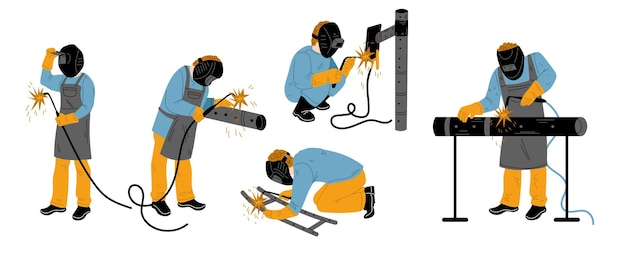 Posebnost nekaterih poklicnih šol
šolska oblika   ali   vajeniška oblika
Objava številčnega stanja na spletu7.4.2023

Možen prenos prijave8. – 24.4.2023
Omejitev vpisa
maj 2023

Vpis v srednji šoli
okoli 15.6.2023
POMEMBNI
DATUMI
VPIS V DIJAŠKI DOM
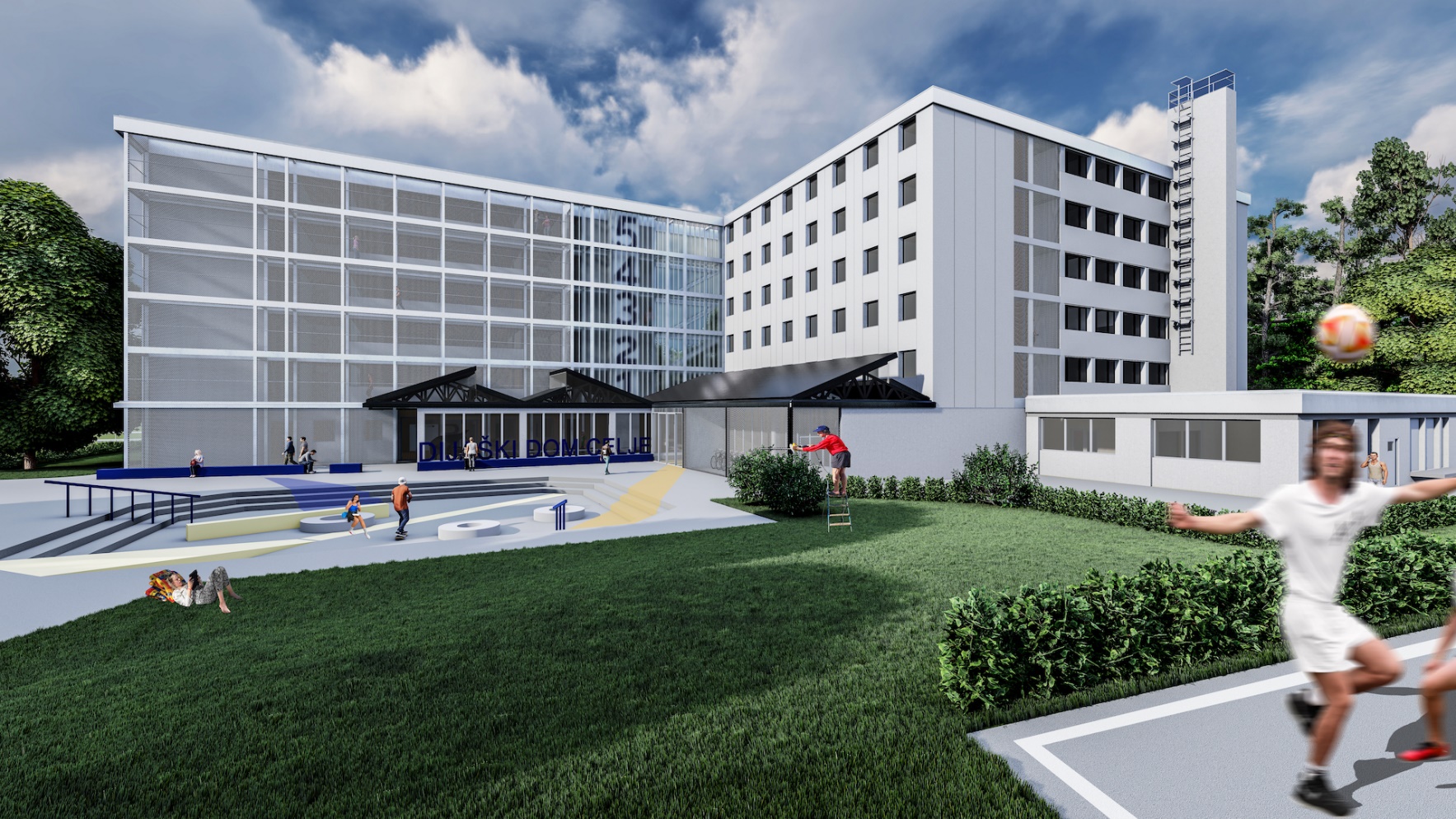 Prijave do 21.6.2023
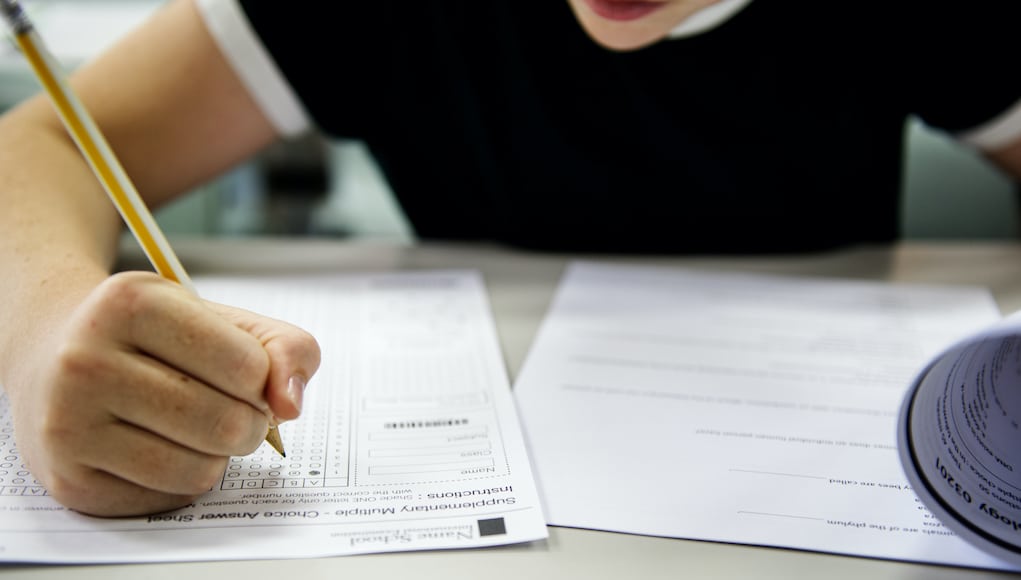 NPZ
4. maj 2023
Slovenščina

8. maj 2023
Matematika

10. maj 2023Fizika
Rezultati NPZ vpisani v spričevalo.
Na prijavi potrebno odločiti ali se v primeru omejitve točke iz NPZ-ja upoštevajo pri vpisu.
KRITERIJI V PRIMERU OMEJITVE VPISA


- ocene 7., 8., 9. razred = skupaj max 175 točk
- točke NPZ
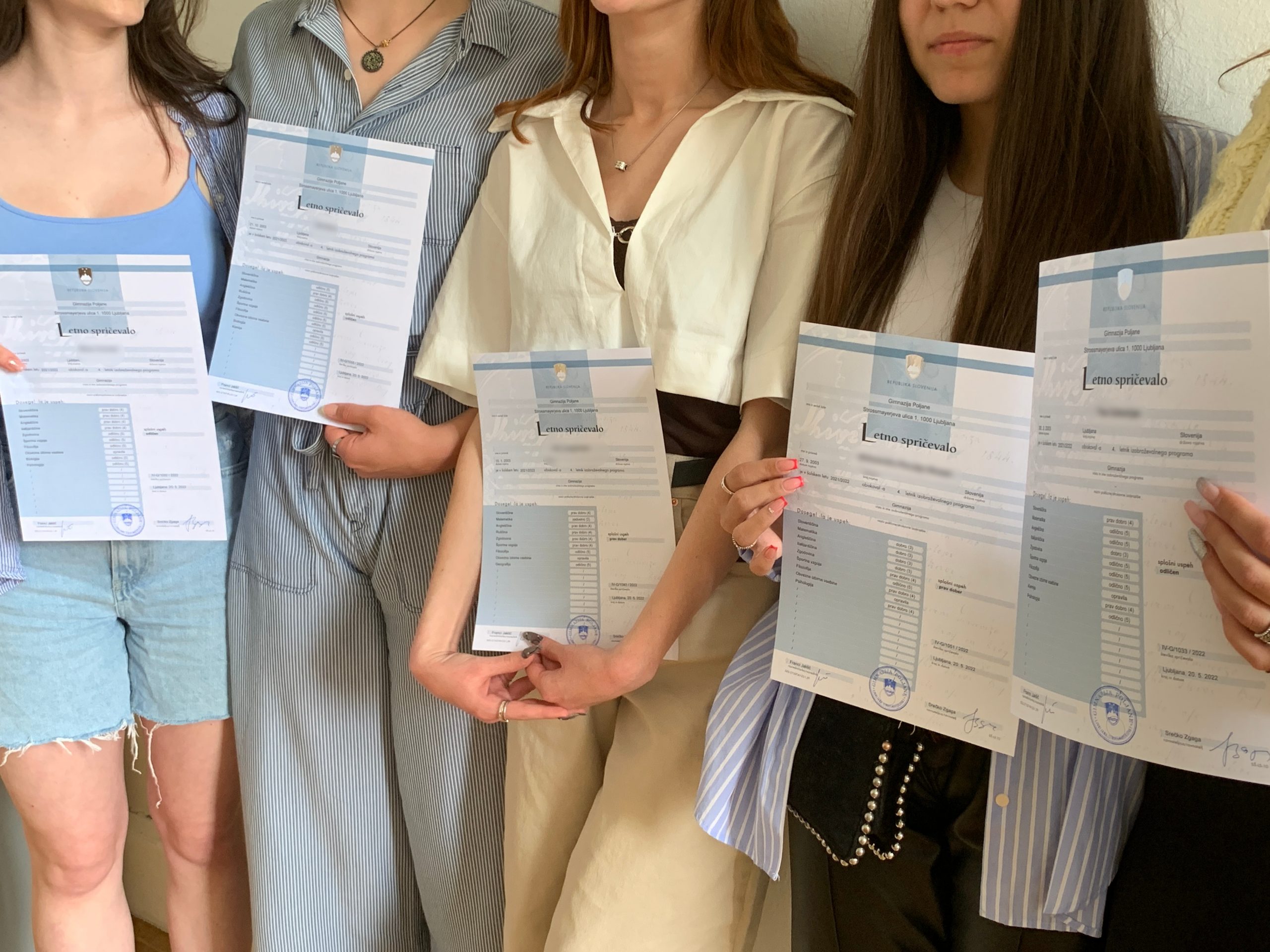 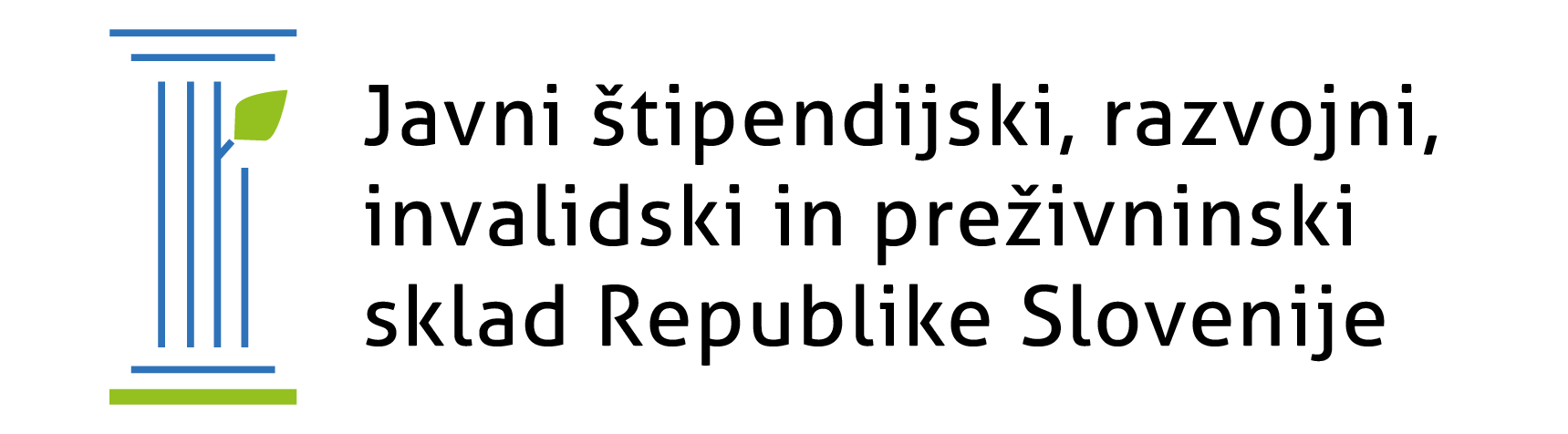 ŠTIPENDIJE
Razpisi za štipendije za šolsko leto 2023/2024

Republiška štipendija
Kadrovska štipendija
Zoissova štipendije 
Za deficitarne poklice
in druge
Spremljajte: www.srips-rs.si
KONTAKTmelita.bevc.novak@os-otocec.si
      07 / 29 27 951
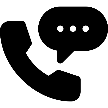 KDO NAJ SE ODLOČA ZA OTROKOVO POKLICNO PRIHODNOST?
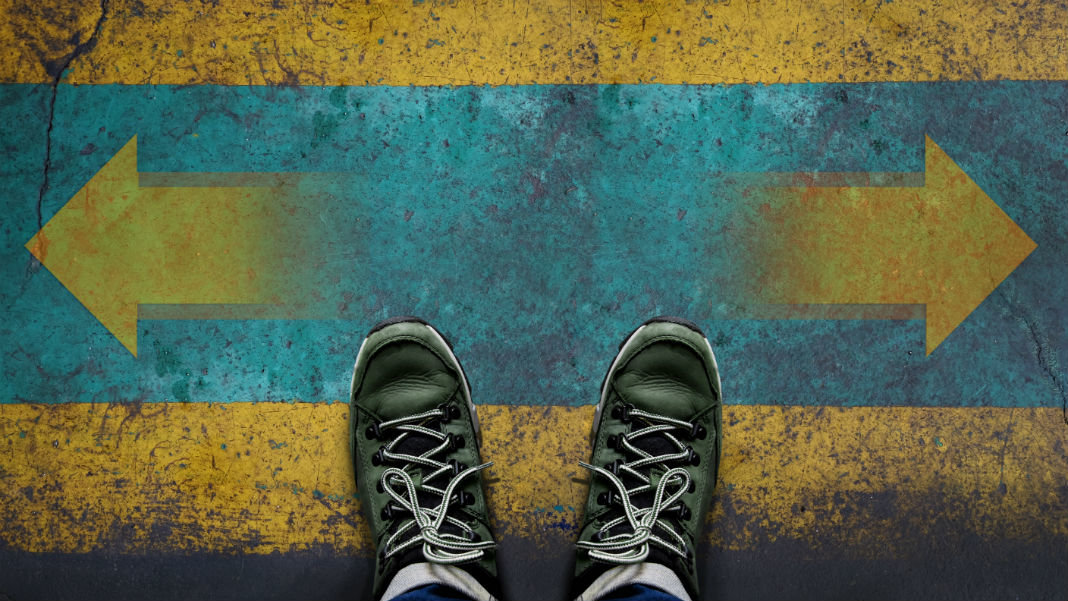 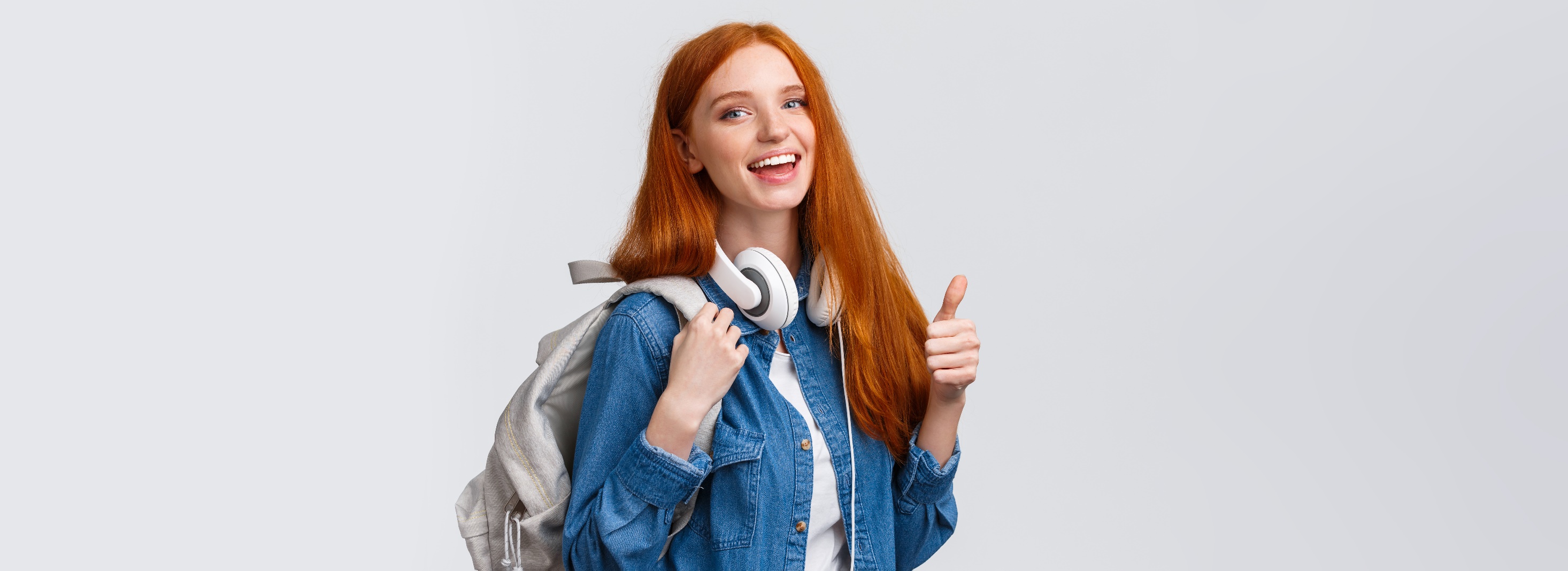 Srednjo šolo / poklic naj

OTROK izbere SAM, 

saj bo le tako nosil tudi
 
ODGOVORNOST 
za 
SVOJO ODLOČITEV.
HVALA ZA VAŠO POZORNOST
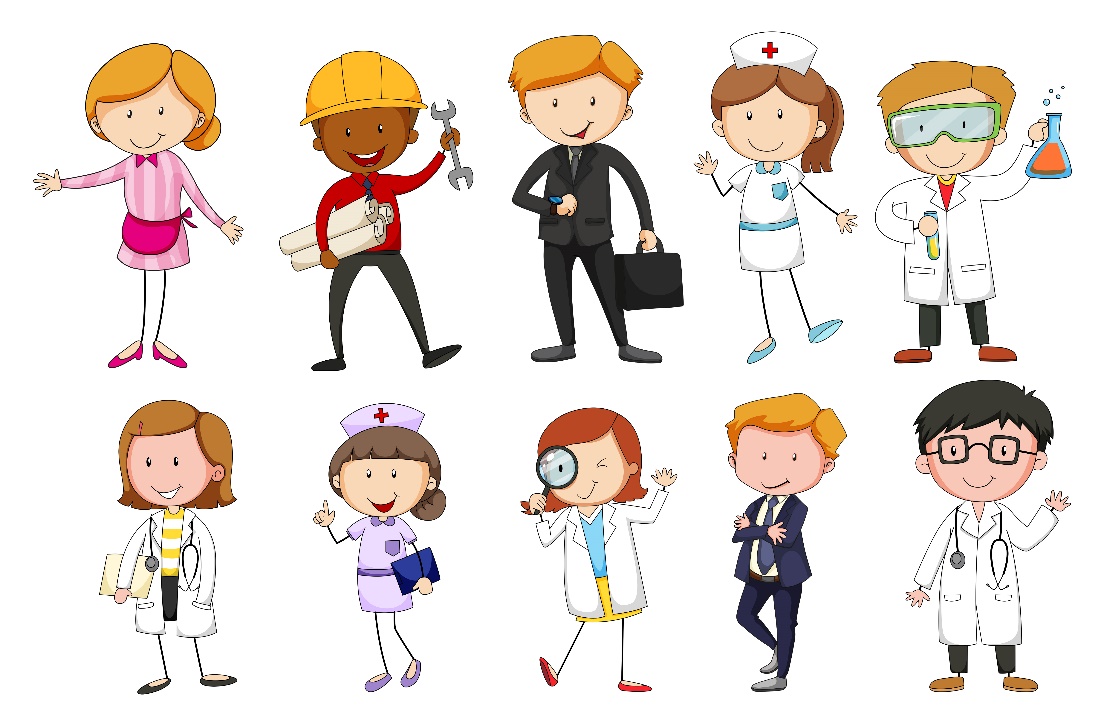 Želim, da bi se vaš otrok odločal z razumom in srcem.